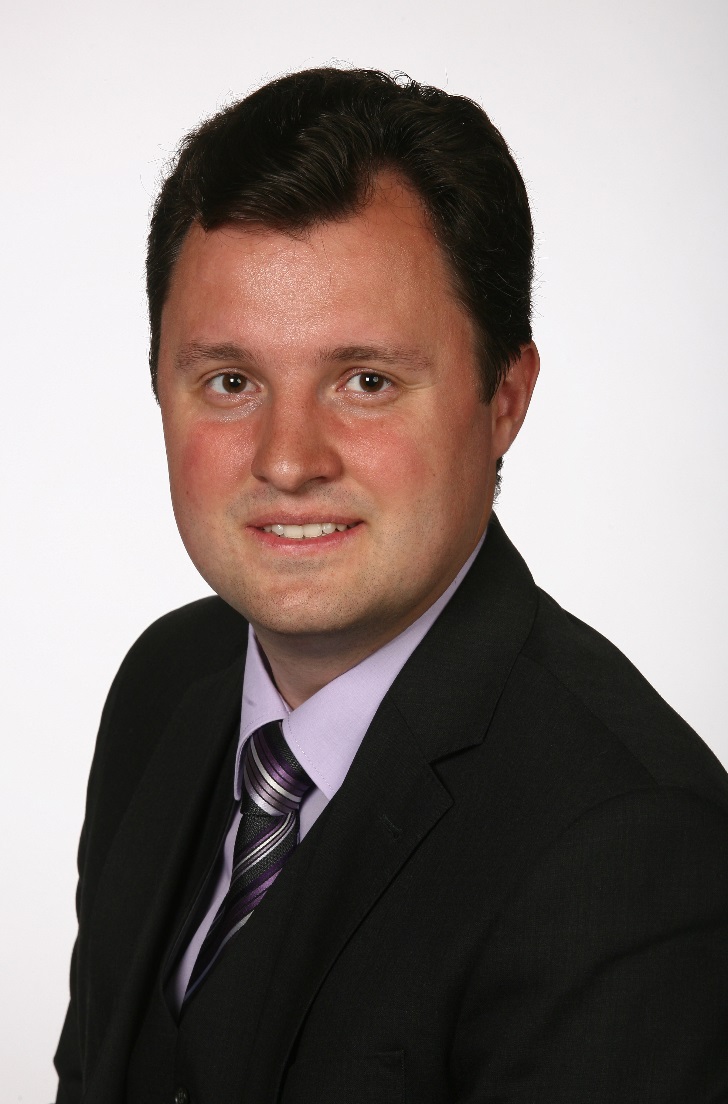 Сарнаков Игорь Валериевич,

доцент Департамента правового регулирования
экономической деятельности
ФГОБУ ВО «Финансовый университет
при Правительстве Российской Федерации»
(Финуниверситет), Financial University,
магистр юриспруденции,
кандидат юридических наук, доцент
Заслуженный работник высшей школы Карачаево-Черкесской Республики
Образование
Повышение квалификации
Научная, учебно-методическая и общественная деятельность